耳と きこえに ついて
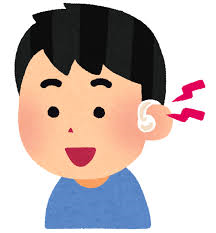 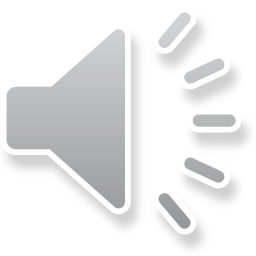 しょうがっこう
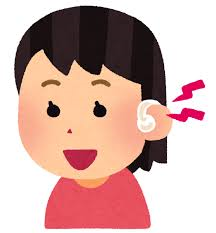 ふじみがおか小学校

きこえとことばの教室
きょうしつ
[Speaker Notes: 耳ときこえについてのお話をします。]
耳と きこえに ついて

・耳の やくわりは？
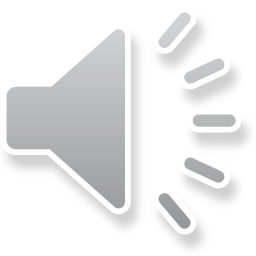 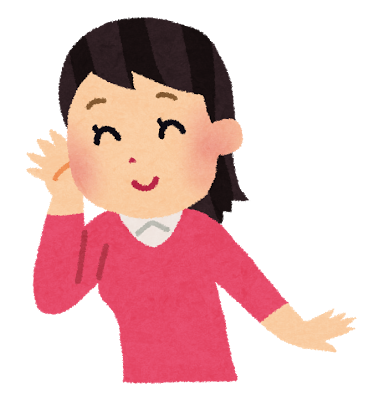 ◎音や

声を 聞く
・体の
バランスを
たもつ
おと
こえ
き
[Speaker Notes: 耳は、音や声をきいたり、身体のバランスをとるのに大切な器官です。]
耳と きこえに ついて

・耳は だいじ。だから 学校でも…
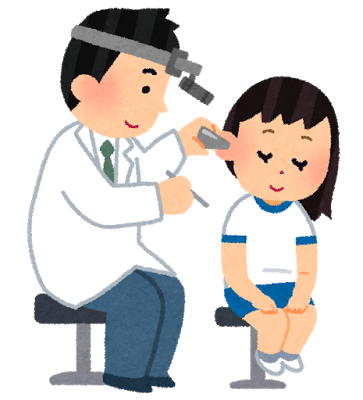 じびか
けんしん
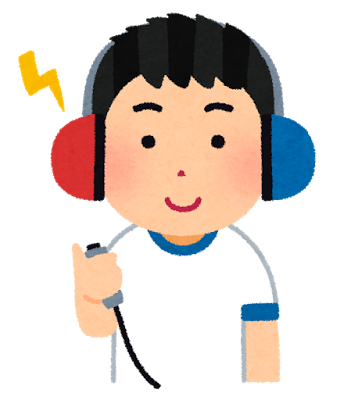 ちょうりょく
けんさ
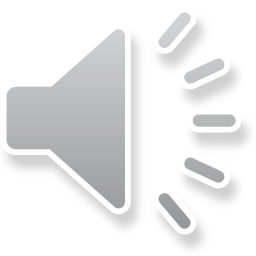 [Speaker Notes: 耳は大切です。学校でも耳鼻科健診や聴力検査がありますね。]
耳と きこえに ついて

・耳が 聞こえにくいと…
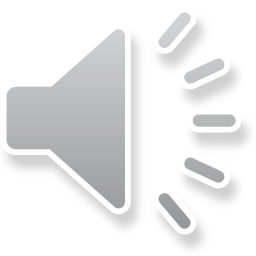 き
きけん！
だいじな
じょうほうが
入らない
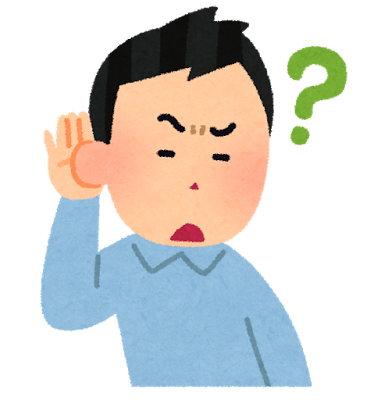 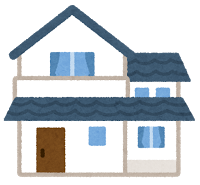 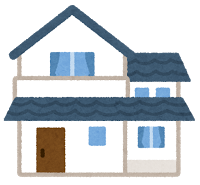 ？
[Speaker Notes: 耳が聞こえにくいと大事な情報が入らず危険です。]
耳と きこえに ついて

・耳を　ふさいで　聞いてみよう！
き
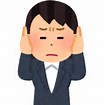 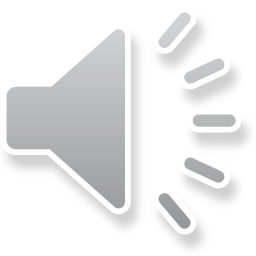 [Speaker Notes: ここで、少し、耳をふさいで、先生の言う言葉を聞いてみて下さい。　「わたし・はなし」、「すき・つき」、「いち・しち」　どうでしたか？]
耳と きこえに ついて

〇「わたし」 と 「はなし」

〇「すき」 と 「つき」

〇「いち」 と 「しち」
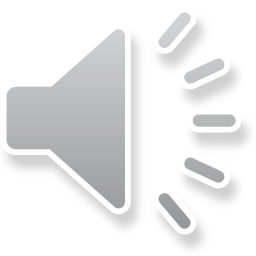 [Speaker Notes: しっかりとききとれましたか？]
ほちょうきに ついて

・耳が 聞こえにくい 人を

　たすける どうぐです。
き
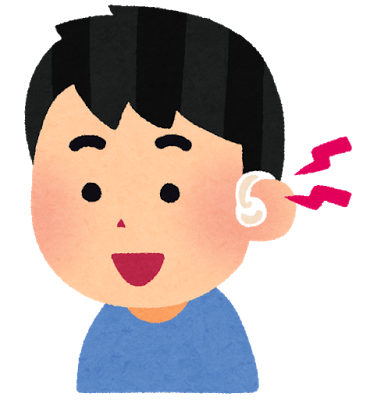 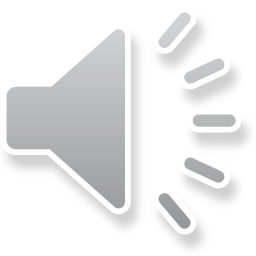 [Speaker Notes: 補聴器をしているお友達に出会ったことがありますか？補聴器は耳が聞こえにくい人を助ける道具です。]
ほちょうき ○×クイズ

＜だい１もん＞

・ほちょうきは、人の 声だけを

　大きくしてくれる きかいで ある。

　○か ×か。
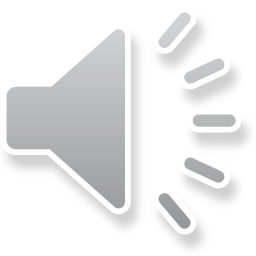 こえ
[Speaker Notes: ここで、補聴器クイズをしてみましょう。第１問、補聴器は、人の声だけを大きくしてくれる器械である。〇か×か。]
④ほちょうき ○×クイズ

＜だい１もん＞…×

・ほちょうきは、人の 声だけで なく

　いろいろな 音を

　大きくする きかいです。
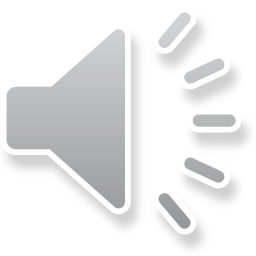 こえ
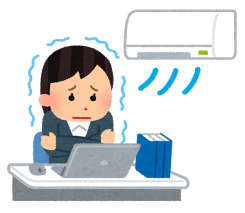 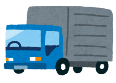 おと
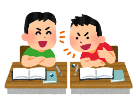 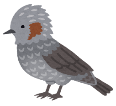 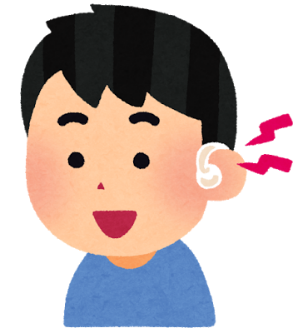 [Speaker Notes: 答えは×です。人の声以外にもいろいろな音を大きくする器械です。]
ほちょうき ○×クイズ

＜だい２もん＞

・ほちょうきは、遠くの 音や 声も

　大きくしてくれる。

　○か ×か。
とお
おと
こえ
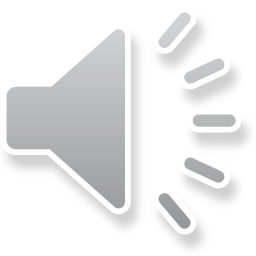 [Speaker Notes: 第２問　補聴器は遠くの音や声も大きくしてくれる。〇か×か？]
④ほちょうき ○×クイズ

＜だい２もん＞…×

・ほちょうきの マイクは、

　近く（前から）の 音や 声を あつめて

　大きくする きかいです。
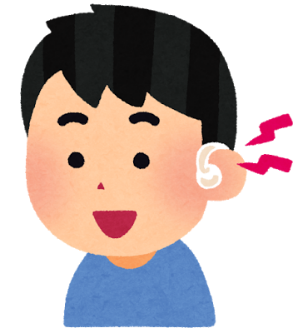 １～３メートル
こえ
まえ
ちか
おと
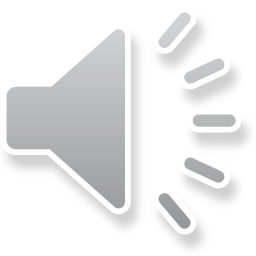 [Speaker Notes: 答えは、×です。補聴器のマイクは近くの音や声を集めて大きくする器械です。]
ほちょうき ○×クイズ

＜だい３もん＞

・ほちょうきは、ぬれると こわれる。

　○か ×か。
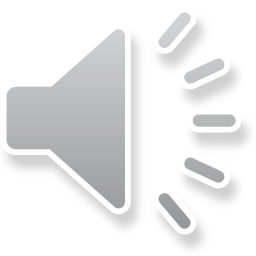 [Speaker Notes: 第３問　補聴器はぬれると壊れる。　〇か×か？]
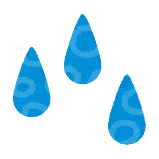 ④ほちょうき ○×クイズ

＜だい３もん＞…○

・ほちょうきは、電気で うごく

　きかいなので、水には 弱いです。

　つけたまま プールに 入れません。
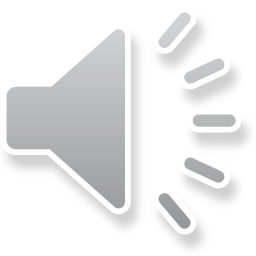 でんき
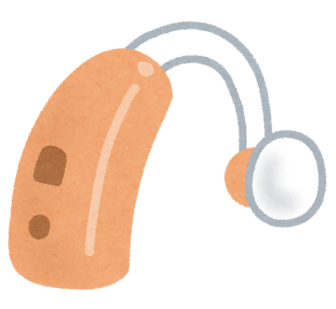 よわ
[Speaker Notes: 答えは〇です。補聴器は電気で動く器械なので、水には弱いです。]
ほちょうき ○×クイズ

＜だい４もん＞

・ほちょうき 一台の　ねだんは、

　ゲームき 一台分と 同じで ある。

　○か ×か。
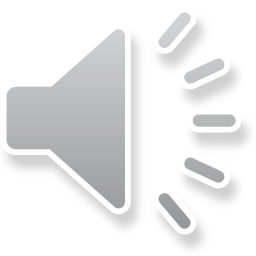 だい
だいぶん
おな
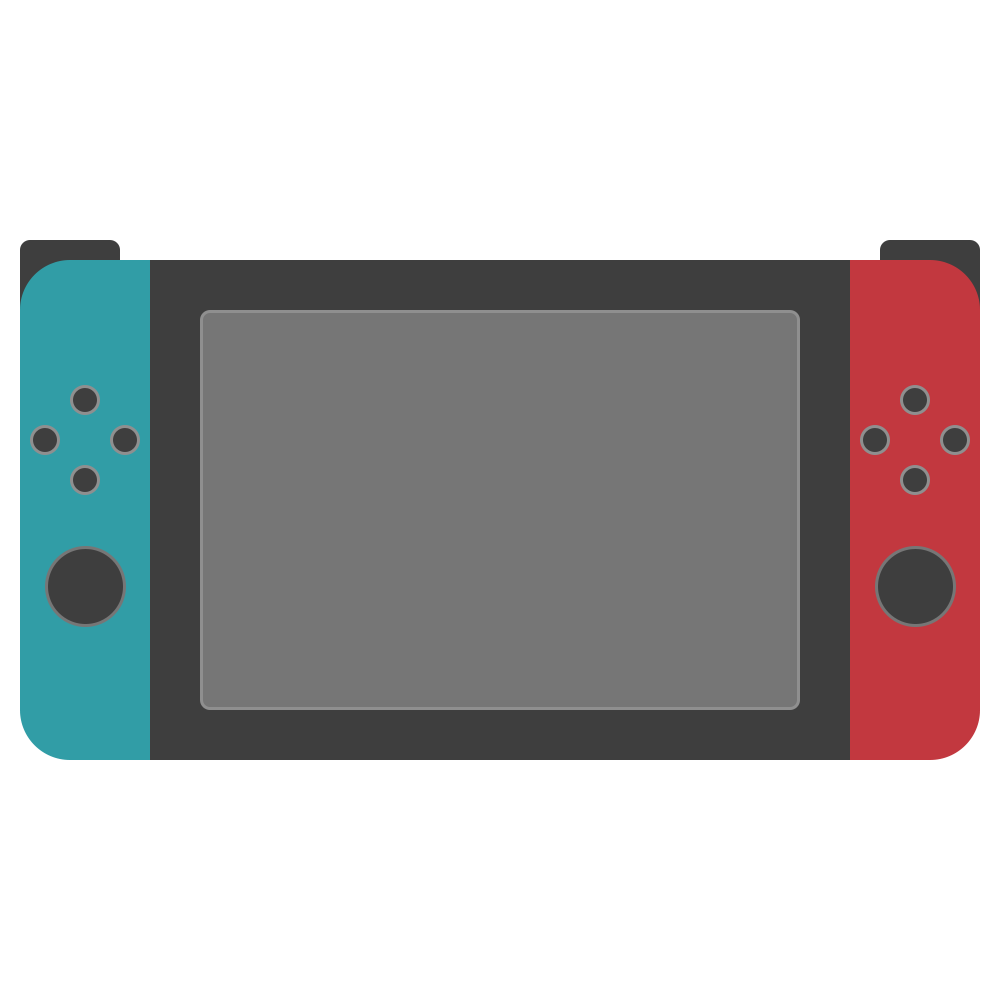 [Speaker Notes: 第４問　補聴器１台の値段は、ゲーム機１台分と同じである。〇か×か？]
ほちょうき ○×クイズ

＜だい４もん＞…×
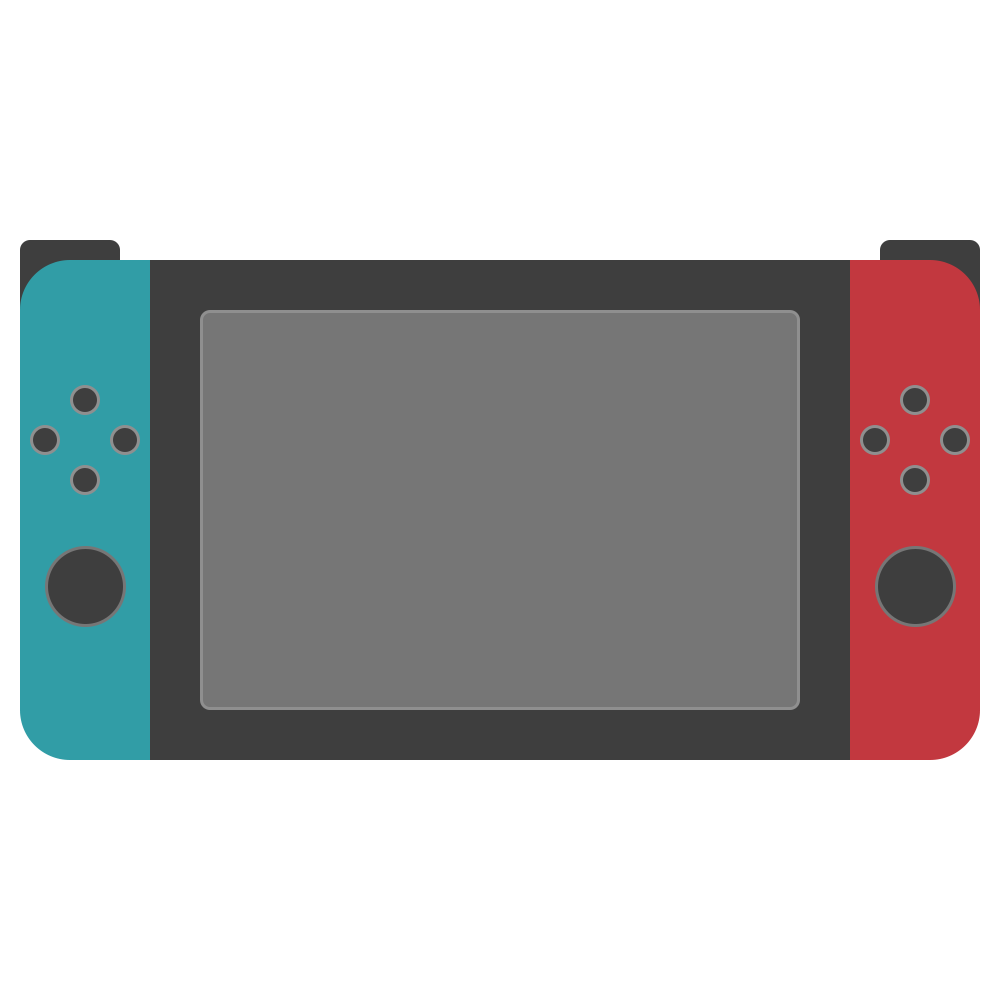 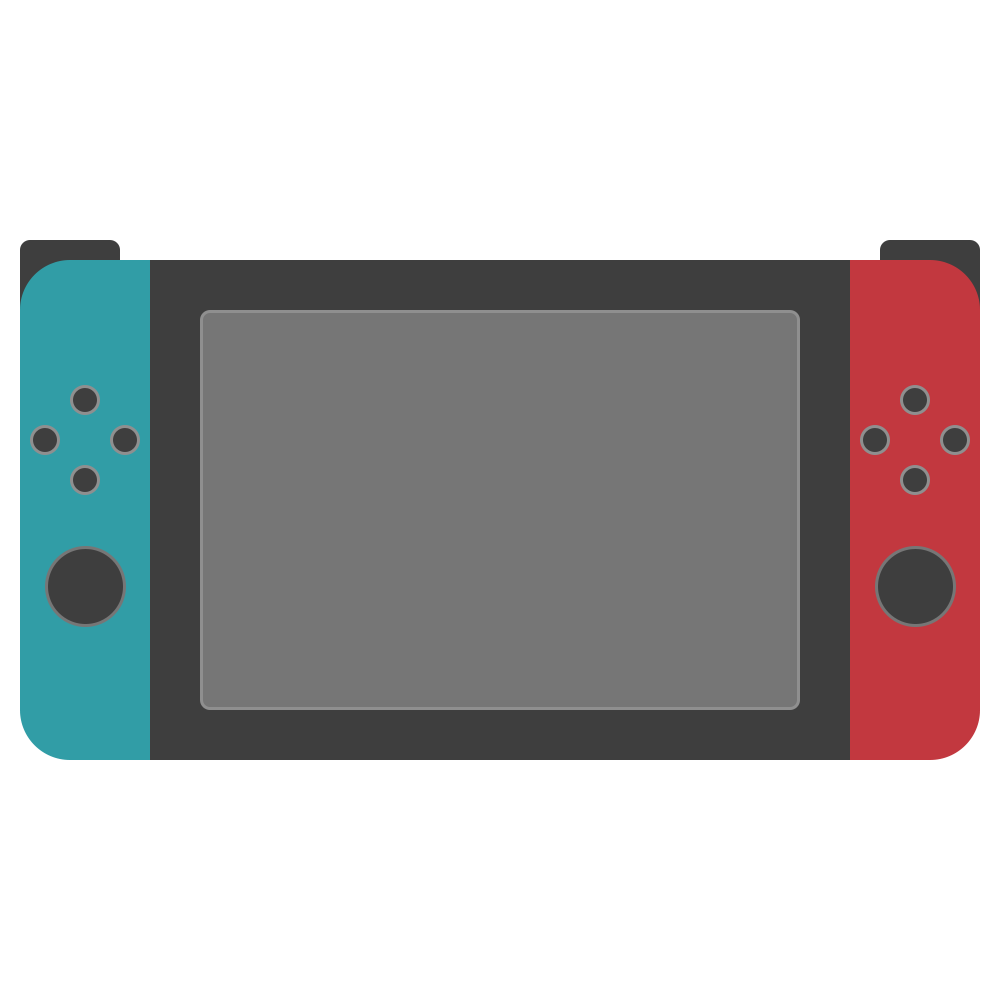 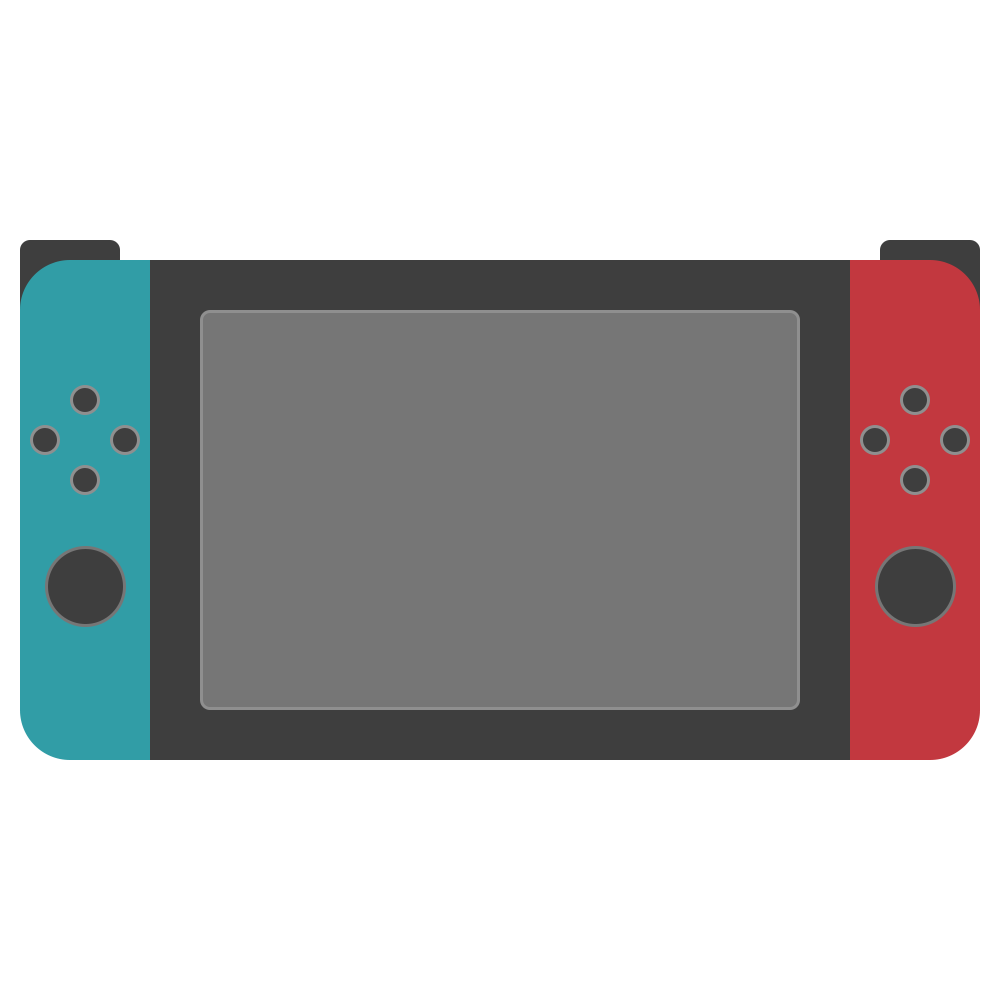 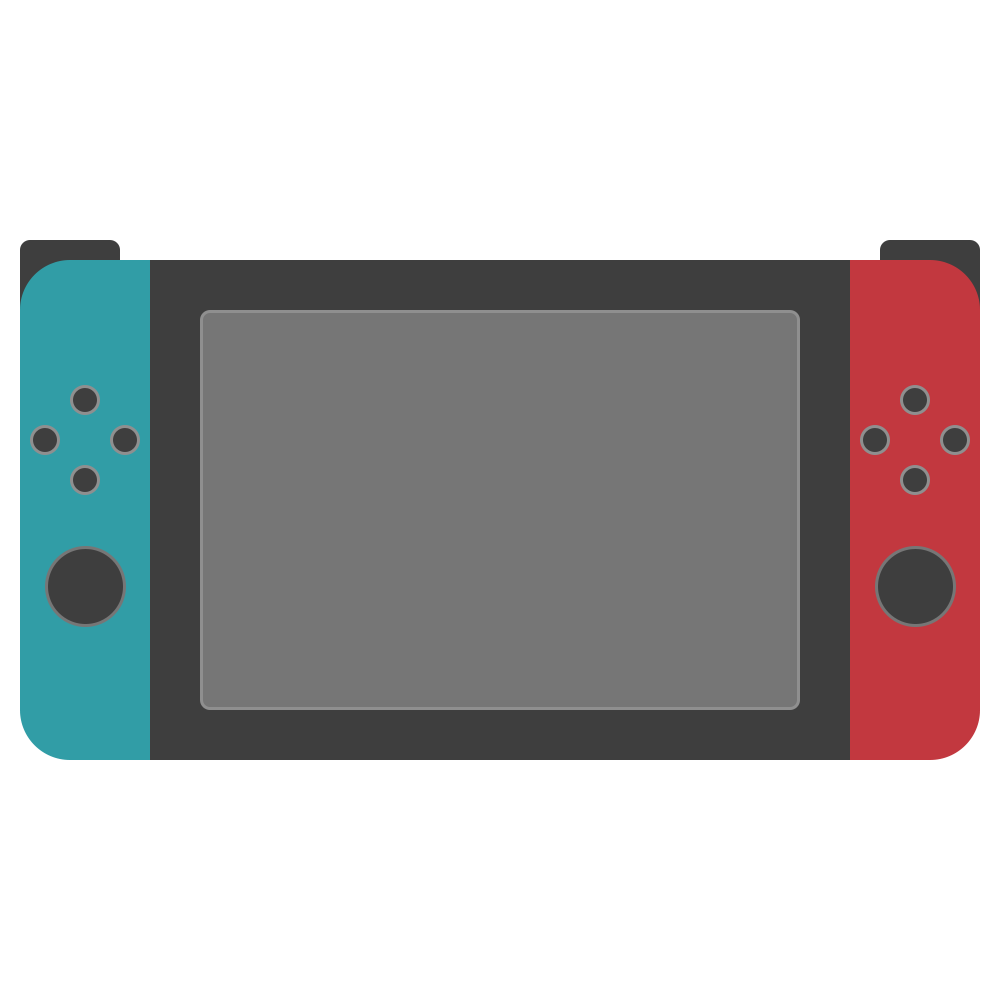 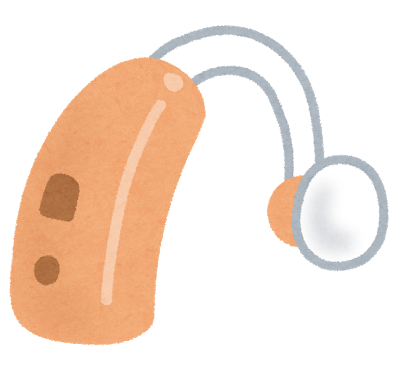 ＝
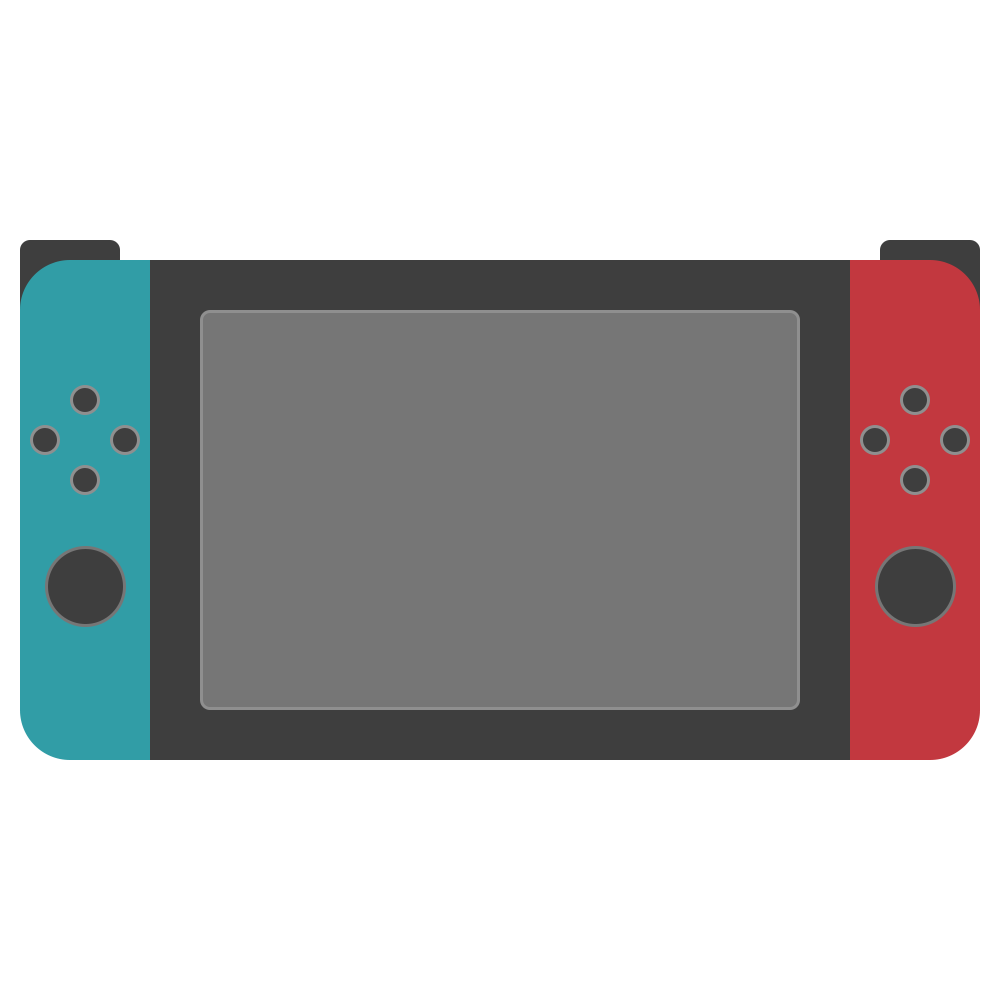 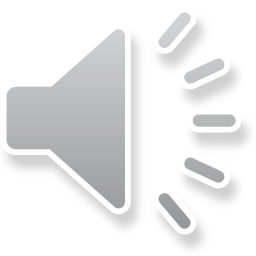 ２台 ひつよう
[Speaker Notes: 答えは×です。ゲーム機は１台３万円です。それが５つ分で片方の耳の補聴器が買えます。補聴器は２台必要なので、高いです。]
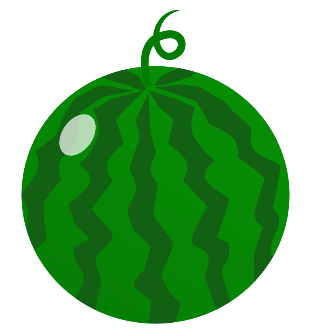 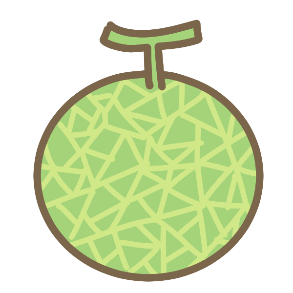 ことばなぞなぞ
①上からよんでも　下からよんでも　おなじ　　　なまえの　あかい　やさいです。

②たんじょうびに　ろうそくをたてて　みん　　　　　なで　たべるものです。

③かえるの子供です。やがて　てやあしが
でます。
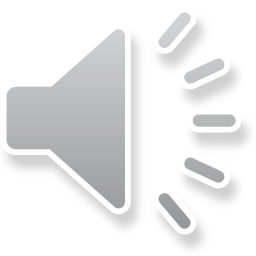 [Speaker Notes: ここで、ことばなぞなぞをしてみましょう。３問あります。全部わかったかな？]
ことばなぞなぞのこたえ
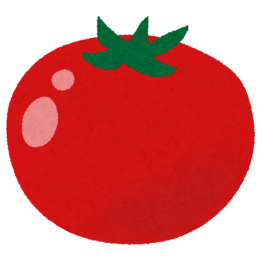 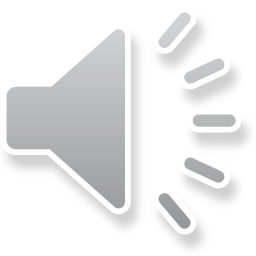 ①　トマト

② ケーキ

③ おたまじゃくし
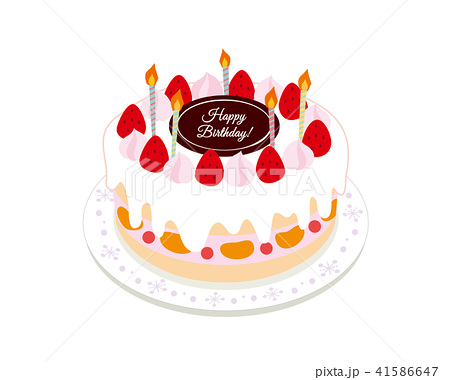 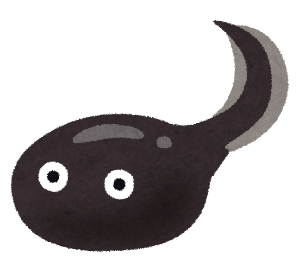 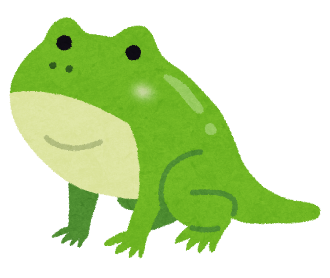 [Speaker Notes: 答えは、①とまと　　②ケーキ　　③おたまじゃくし]
つながることばをこたえよう
①パーにかつのはチョキ。グーにかつのは？
②チョキにまけるのはパー。グーにまけるのは？
③しろは　はくちょう。くろは？
④やきゅうはバット。テニスは？
⑤パンにはジャム。オムレツには？　
⑥みぎとひだり。うえと？
⑦ふえはふく。てっきんは？
　　　　　　　　　　　　　　　　　　　　　　　　　　　　　　　　　　　　　　　　　　　　　　　　　参考文献　読み書きにつまずく子への国語教材集　　ナツメ社
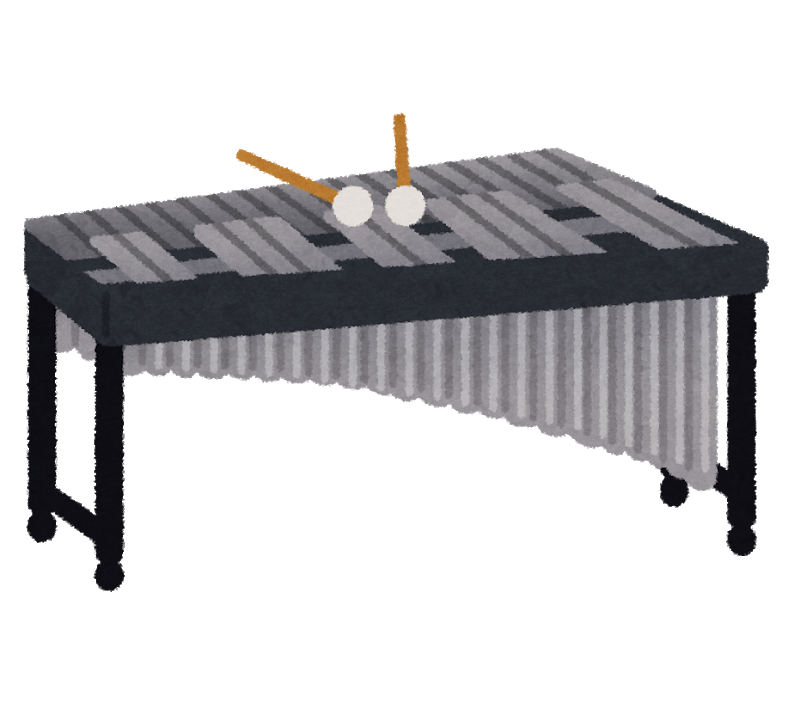 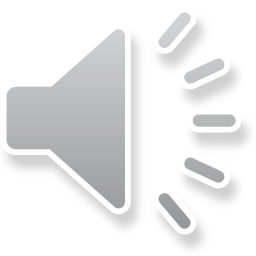 [Speaker Notes: 次に、つながる言葉を答えましょう。7問あります。]
つながることばをこたえようのこたえ
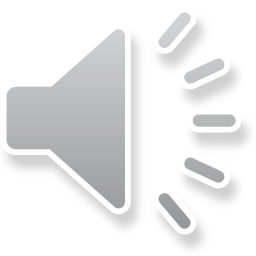 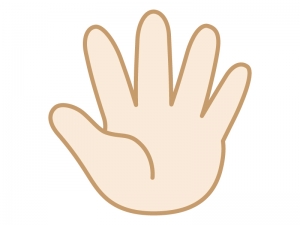 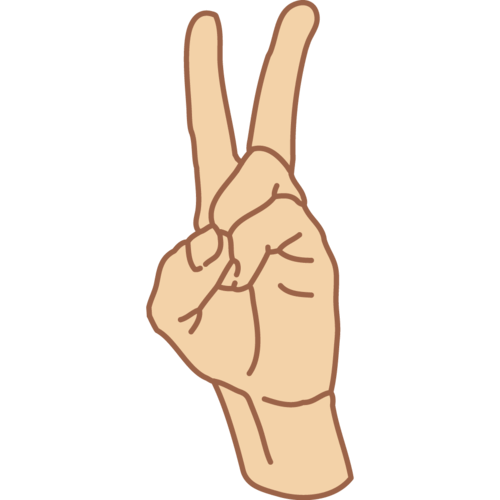 ①パー
②チョキ
③からす
④ラケット
⑤ケチャップ
⑥した
⑦たたく
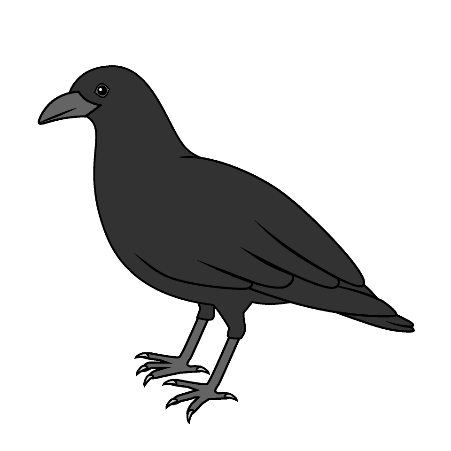 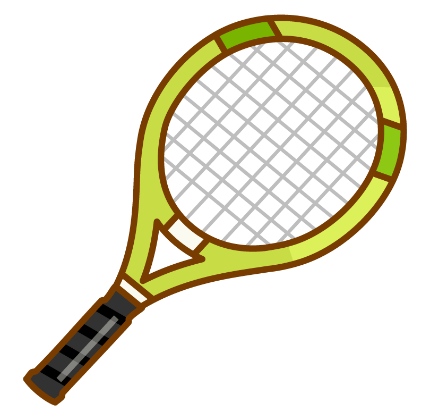 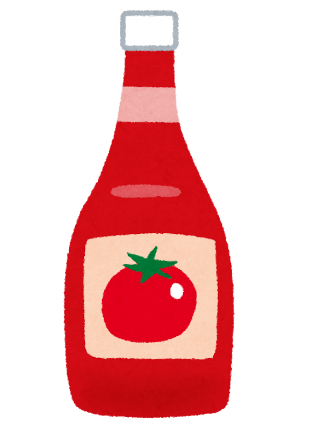 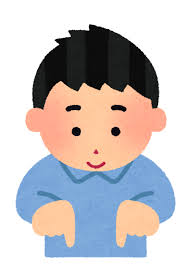 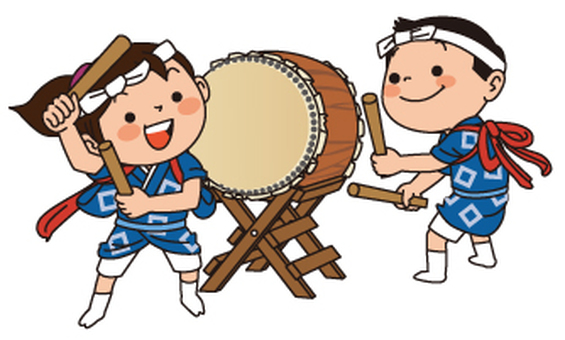 [Speaker Notes: 答えは①パー　②チョキ　③カラス　④ラケット　⑤ケチャップ　　⑥した　⑦たたく　でした。何問正解したかな？]
かんけいあることばを　かんがえよう
せんえいせんせいせんせい
せんせい
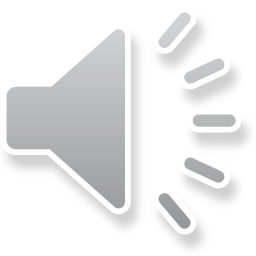 と
学校
といえば、
[Speaker Notes: 最後に、関係のあることばを　考えましょう。学校に関係のある言葉はいっぱいあるよね。]
学校といえば・・・こたえ
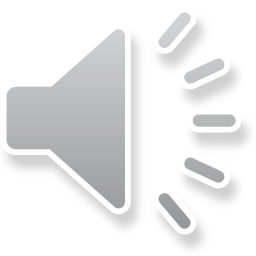 こたえは、いくつもあるよ！！

・プール　・たいいくかん　・きゅうしょく　・さんすう

・こくご　・ともだち　　・ゆうぐ　　・しゅくだい

などなど、いっぱいかんがえて　みよう！
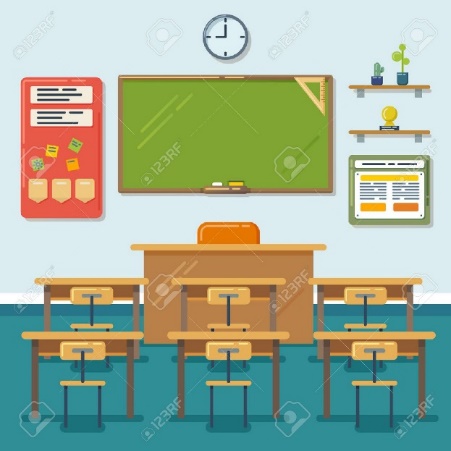 [Speaker Notes: どんなこたえがあったかな。]
参考文献

読み書きにつまずく子への国語教材集　　ナツメ社
ことばのネットワーク　葛西ことばのテーブル